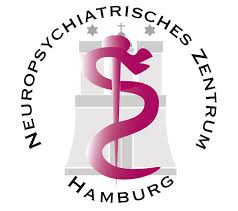 MAC-cbt bei DepressionenMindfulness, Acceptance and Commitment
Erste Berichte und Ergebnisse einer strukturierten Gruppentherapie
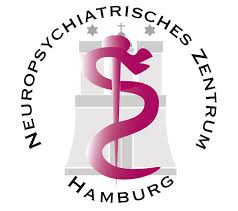 Idee und Ablauf der Gruppentherapie
Strukturierte Umsetzung von Kernideen auf dem Boden der RFT
Ziel ist, dass in jeder Sitzung in unterschiedlicher Dichte Achtsamkeit, Akzeptanz und Aktives Handeln gefördert werden
Zurzeit läuft die 3. Gruppe, Ergebnisse der Pilotgruppe können hier vorgestellt werden
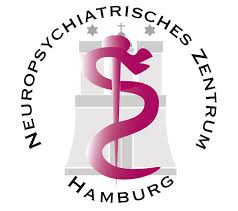 Konzept von MAC-cbt
Es sollen dem Patienten in einzelnen Übungen praktische Ansätze für die Umsetzung von RFT (Bezugsrahmen, In-Bezug-Setzungen) gegeben werden
Dies erfolgt durch achtsames Wahrnehmen bestimmter Aspekte innerhalb und außerhalb des Patienten
Die Auswahl der Aspekte ist von Bedeutung für die Gedanken, Gefühle und Handlunsgimpulse
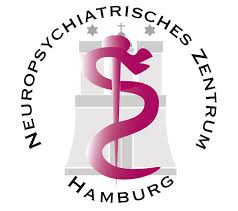 1. Achtsamkeit und Eigenschaften
Achtsamkeit
In der ersten Sitzung wird die Idee der Achtsamkeit eingeführt und erste einfache Übungen zur Erlangung einer Art „Basis-Achtsamkeit“ durchgeführt
Zuerst werden diese Übungen als „Entspanntes inneres Betrachten“ oder „Body scan“ (in einer abgespeckten Version) durchgeführt.
Danach werden situative Wahrnehmungen für eine (kurze) Vergangenheitsepisode geübt (heutiger Tag).
Gedanken, Gefühle „Labels“ oder „Eigenschaften“
Patienten werden angehalten, für eine Woche abends nach einer Achtsamkeitsübung aus dem jeweiligen Tag eine „wichtige“ oder „erinnerte“ Situation zu betrachten und dabei die 2-3 wichtigsten oder ihre am deutlichsten bemerkten Gefühle und Gedanken („Eigenschaften“) zu der Situation zu notieren
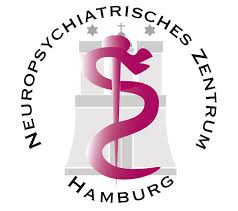 Eigenschaften als „nicht-ICH“ lernen
Patienten sollen in der Sitzung nach der Sammlung der Eigenschaften lernen, dass diese „Label“ nicht die Patienten (das ICH) sind
Label-Parade
Label kleben an mir, aber ich bin mehr als das und letztlich sind sie unwichtig für die Erkenntnis von „ICH BIN“
Spielkarten-Quartett
Eigenschaften sind immer sowohl „gut“ als auch „schlecht“, oder sowohl „förderlich“ als auch „hinderlich“ 
Eigenschaften werden von allen Patienten geteilt, kaum eine Eigenschaft/ Label hat ein Patient „exklusiv“
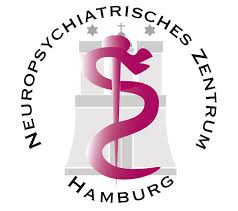 2. Achtsamkeit und Beziehungen
Beziehungen
Den Patienten wird vermittelt, dass niemand eine Insel ist (Metapher!) und dass (fast) alle inneren Bezugsetzungen auf äußeren Beziehungs- und Bezugserfahrungen beruhen
Kinder bilden RFs aus, indem sie aus chaotisch verschalteten Nervenzellen in Gehirnen die von der Umwelt honorierten RFs selektieren  
Menschen finden
Patienten werden beauftragt, sich über die Zeit bis zur nächsten Sitzung die wichtigsten Menschen im Leben auszusuchen (Vorgabe 5-10)
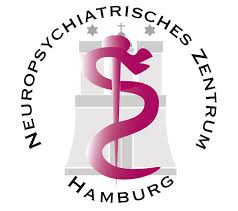 2. Beziehungen betrachten
Die gefundenen (5-10) Menschen werden in Klein-Gruppen (2-3 TN) jeweils kurz vorgestellt
Beziehung wird erläutert
Bedeutung der Beziehung zum Zeitpunkt JETZT
Menschen-Quartett
Die Menschen werden jetzt nicht durch die Gruppe durchgesprochen (wie bei Eigenschaften) sondern es wird exemplarisch vermittelt, dass die Bedeutung der Menschen aus dieser Bezugssetzung nicht immer gleich ist. Die TN werden angeleitet, unterschiedliche Bedeutung durch unterschiedliche Reihenfolgen zu symbolisieren und umgekehrt, durch bewusste Reihenfolgen auch das Gefühl der Bedeutung zu ändern
Therapeutin gibt „Bedeutungskontext“ vor (etwa „heute in ein Restaurant gehen“, „Begleitung zum Arzt“, „Ins Kino gehen“, „zur Führerscheinprüfung bringen“, ...)
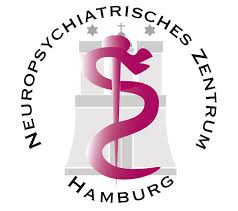 3. Bühne
Die TN (einmal exemplarisch vorgestellt) werden gebeten, die Menschen aus der letzten Übung auf einer Bühne anzusiedeln
Jeder TN für sich setzt diese Übung um- die Idee ist hier, eine Beobachter-Rolle zu trainieren, die einfach erst einmal die externen sozialen Bezüge im hier und jetzt abbildet
Als Hausaufgabe sollen die „Kraftflüsse“ und Bedeutung der Beziehung abgebildet werden (also RFs beschrieben werden wie „gibt mir Kraft“, „nimmt mir Energie“, etc.
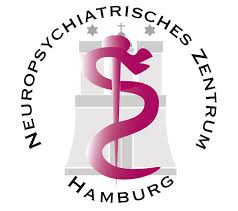 4. Letzte Sätze
Die TN werden gebeten, sich die Menschen anzusehen. Sie sollen sich von denen, denen sie vor allem negative Bewertungen gegeben haben, verabschieden können und die positiven als wichtige Begleiter für die Zukunft annehmen können
Dazu dient die Übung, jedem Menschen einen letzten Satz zu vermitteln, der genau diese Perspektive hat – den Menschen im Hier und Jetzt des Patienten zu verankern oder zu entlassen
Wichtig: Es sollen nur die TN einen Satz entwickeln, der den betreffenden Menschen betrifft, keine Sätze aus Sicht der Menschen (wie in der Einzeltherapie).
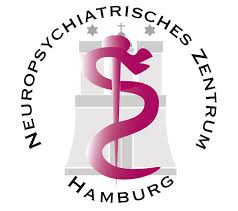 5. Wunschaufstellung
Patienten sollen die verbliebenen Menschen auf der Bühne neu aufstellen. Sie sollen dabei ganz bewusst überlegen, wen sie wohin stellen und wozu sie die Beziehung oder den Bezug zu einem Menschen ab sofort in ihrem Leben nutzen wollen
Ab Mitte der 5. Sitzung wird noch gezielter als vorher Körper-Achtsamkeit geübt. Den Patienten wird vermittelt, dass die Bedeutung der Signale des Körpers für psychische Stabilität und Wohlbefinden nicht zu unterschätzen ist.
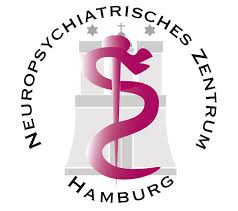 6. Werte
Patienten erarbeiten in der Gruppe, was „Werte“ sind und wie sie sich definieren lassen. Es wird von der Therapeutin vermittelt, dass „Werte“ eine Vielzahl von einzelnen Aspekten sind, die in Wertebereiche eingeteilt werden können und die zu Zielen führen. 
Den Patienten wird verdeutlicht, dass jeder Mensch eigene Werte hat, die sich vielleicht gelegentlich überlagern oder decken, die aber nicht gleich sind und die nie von andern als „gut“ oder „schlecht“ bewertet werden können.
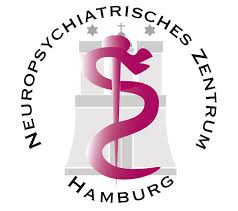 7. Ziele
In dieser Sitzung werden die Patienten gebeten, ihre Ziele, die sie als HA von den Werten abgeleitet haben, zu besprechen
Es werden Klein-Gruppen (2-3 TN) gebildet, in denen die aus den Zielen abzuleitenden Handlungen gegenseitig besprochen werden
Die Therapeutin achtet darauf, dass es nicht um „Lösungen“ im klassischen Sinn geht, sondern dass die In-Beziehung-Setzung von Zielen zu Werten und Eigenschaften das eigentlich sinnvolle und die weiterführende Handlung ist.
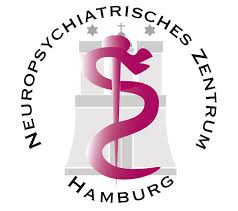 8. Zusammenfügen, Abschluss
In dieser Sitzung wird noch einmal mit der Gruppe der Bogen gespannt zwischen 
Eigenschaften als „Nicht-ICH“, aber von mir zu akzeptieren und ggf. zu nutzen 
Menschen und Beziehungen zu diesen als „Soziales Umfeld, RFT-Schaffer“ aber „Nicht-ICH“, doch für mich in einem reflektierten Sinn wichtig
Werte als „Nicht-ICH“, aber von mir zu setzen
Achtsamkeit nach innen und außen und im Alltag auf Bezugsrahmen, die mich unflexibel machen
Beobachter-Rollen einzunehmen und sich als „mehr als das“ wahrzunehmen in dem Sinn des Selbst-als-Kontext
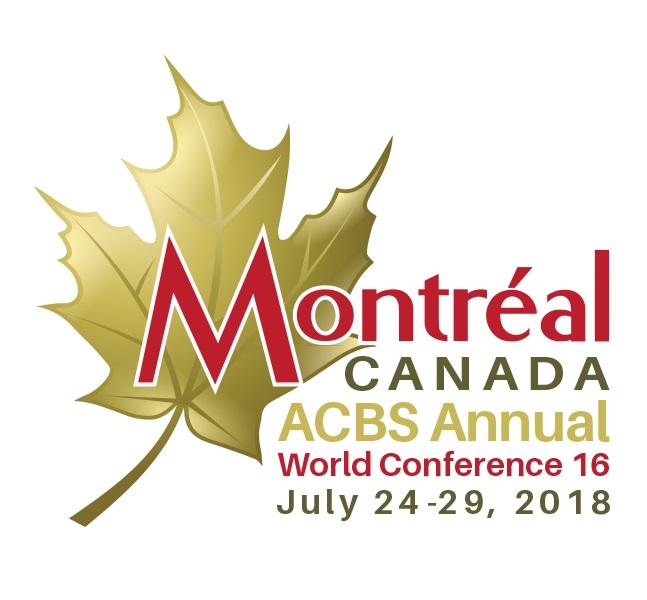 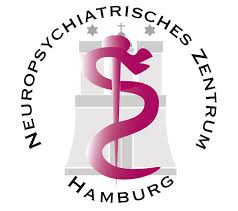 Evaluation
> 10 weeks
12 weeks
6 months
Intervention Group
8 sessions MAC-CBT
n = 100
follow-up measurements
Preliminary
Session
preliminary outcome
primary outcome
Control Group
8 sessions PMR
t1
t2
t3
t4
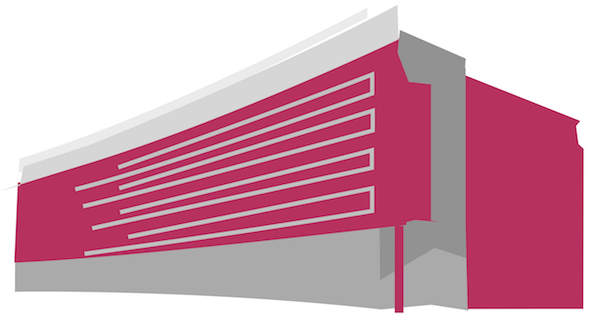 NeuropsychiatriC CENTER HAMBURG GERMANY                             DP Nina Schulze 29.07.2018
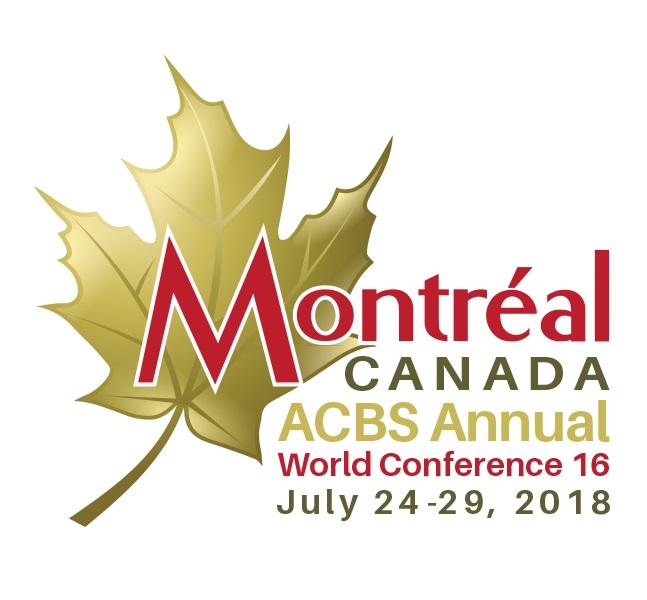 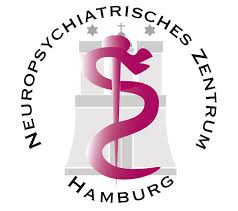 Evaluation
additional evaluation of each session
Mental Disorders
Global assessment of functioning
Quality of Life
Acceptance and Activity
Negative effects
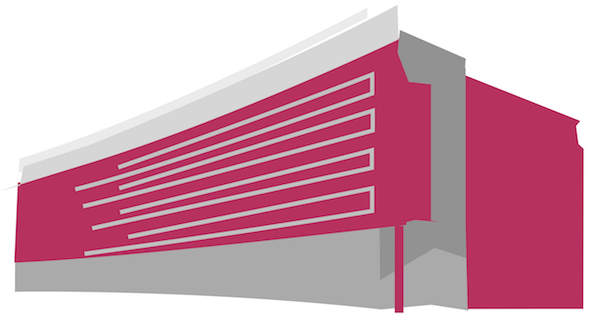 NeuropsychiatriC CENTER HAMBURG GERMANY                             DP Nina Schulze 29.07.2018
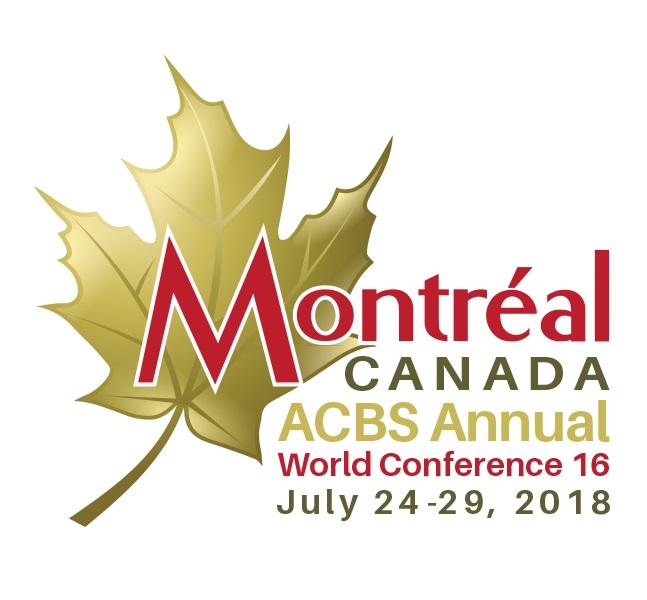 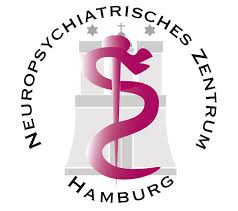 Progress
„I‘d like to learn more about mindfulness.“
„I liked the breathing exercises.“
„It was not what I expected.“
„The group challenged the way I‘m thinking.“
„I don‘t know what changed but I‘m feeling better.“
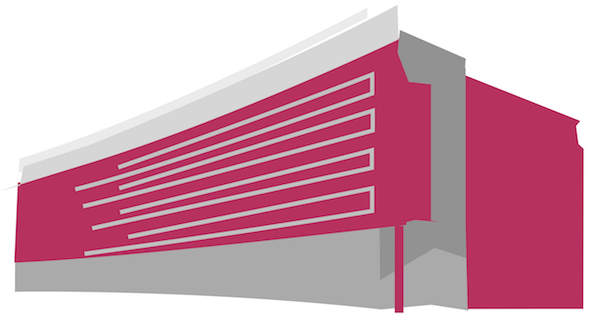 NeuropsychiatriC CENTER HAMBURG GERMANY                             DP Nina Schulze 29.07.2018
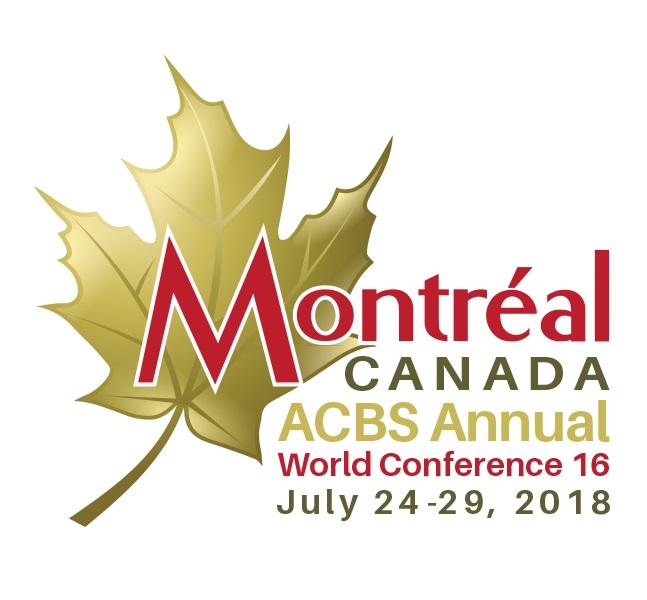 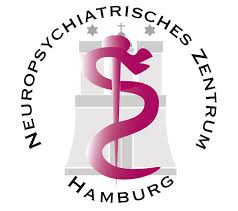 Resultsof the face-to-faceSingle Person treatment
Depression rating shows a significant difference between pre and post treatment (t(15) = 10.52, p > .001, (d = 2.63)).

AAQ shows a significant difference between pre and post treatment (d = 2.63, (d = 3.50)).
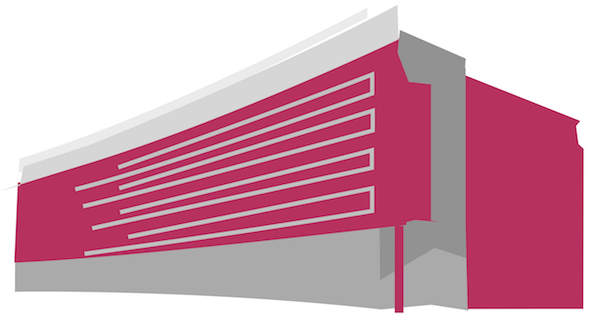 NeuropsychiatriC CENTER HAMBURG GERMANY                             DP Nina Schulze 29.07.2018
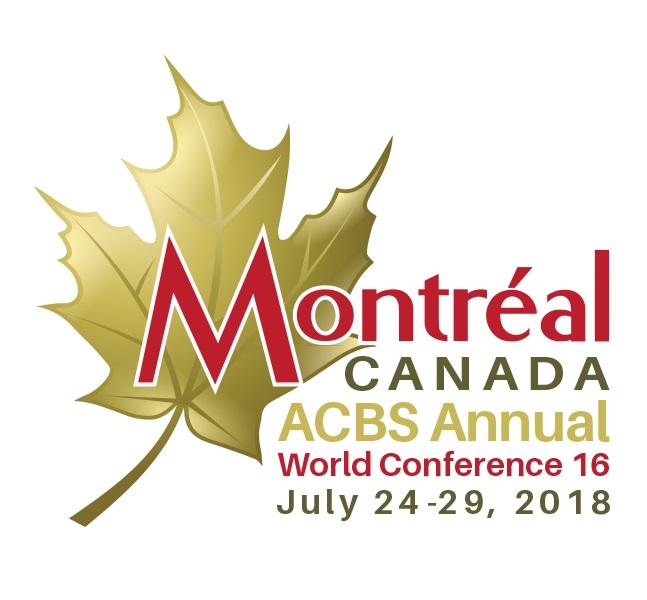 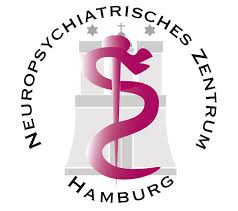 Next steps
psychOnline
Pilot study ✔︎
First group ✔︎
Group
Therapy
Individual
Therapy
Pilot study ✔︎
n = 16
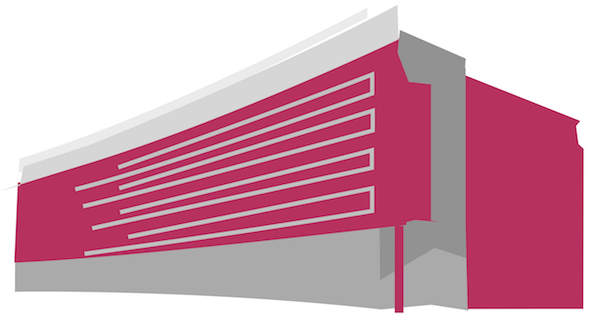 NeuropsychiatriC CENTER HAMBURG GERMANY                             DP Nina Schulze 29.07.2018
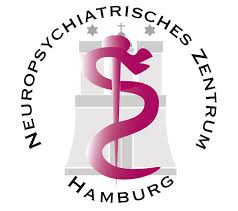 Vielen Dank
schulze@npz-hamburg.de